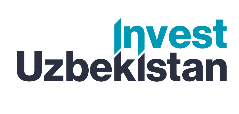 CABLE AND CONDUCTOR PRODUCTION
Investment proposal
The project requires investments in the amount of 11.4 million US dollars, including:
Sector
Electrical Engineering Industry
Project Value : 
            Overall value– US$ 11,4 million
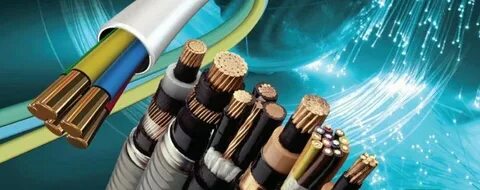 Project Goal
Within the framework of the program for the creation of a copper cluster of JSC "Almalyk MMC," it is planned to bring the volume of deep processing of copper to 80 percent, to produce final products with high added value, including more than 5 thousand tons of cable and wire products. We invite companies as potential investors.
22,8%
$2,6 million
Buildings & structures
Initiator's contribution - 48,3% ($5,5million)
Credit                             - 13,7% ($1,6million)
Direct investments         - 37,3% ($4,3million).
31,7%
$3,6 million
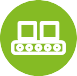 Tools
Working capital
44,2%
$5,0 million
The final cost and financing structure of the project will be determined after negotiations with investors.
And others
1,2%
$0,14 million
Project Products
Cable and wire products in assortment (copper and aluminum cables, copper and aluminum wires, copper and aluminum wires)
Profitability:
Investment indicators:
NPV, US$ million  –55,2

IRR, %   – 50,3%

EBITDA, %   – 17,8%

PI   – 6,6

DPP, yiliga - 3,45
What is the attractiveness of the sector's projects?
Demand growth. The production of cable and wire products is attractive due to its economic advantages, technological innovations, and environmental aspects.
Innovative cables. There will be a demand for cables resistant to ultraviolet radiation, humidity, and temperature fluctuations. The implementation of hybrid cable systems will allow combining energy and data transmission functions, which will simplify the infrastructure and reduce maintenance costs.
Increasing energy efficiency. Modern technologies allow for the creation of cables with low energy losses during transmission, which reduces operating costs.
According to the forecasts of the Discovery Research Group, the average annual natural growth rate of the cable and wire industry market in 2025-2030 will be 3.7 percent, and in value terms - 9.2 percent.
Initiator  
JSC "Almalyk MMC".
Placement
Tashkent region
Demand
In 2024, global imports of cable and wire products amounted to 166 billion US dollars, including almost 854 million US dollars in Central Asia.
Founded in 1947, it is the main flagship of Uzbek non-ferrous metallurgy.
Revenue for 2024 amounted to 27.3 trillion soums (an increase of 20.3%).
In 2024, exports amounted to 610.8 million US dollars (growth of 11.1%).
Taxes paid in 2024 - 10.79 trillion soums.
Required area ~ 5,0 ha
6%
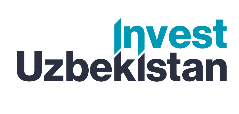 International transport and logistics corridors
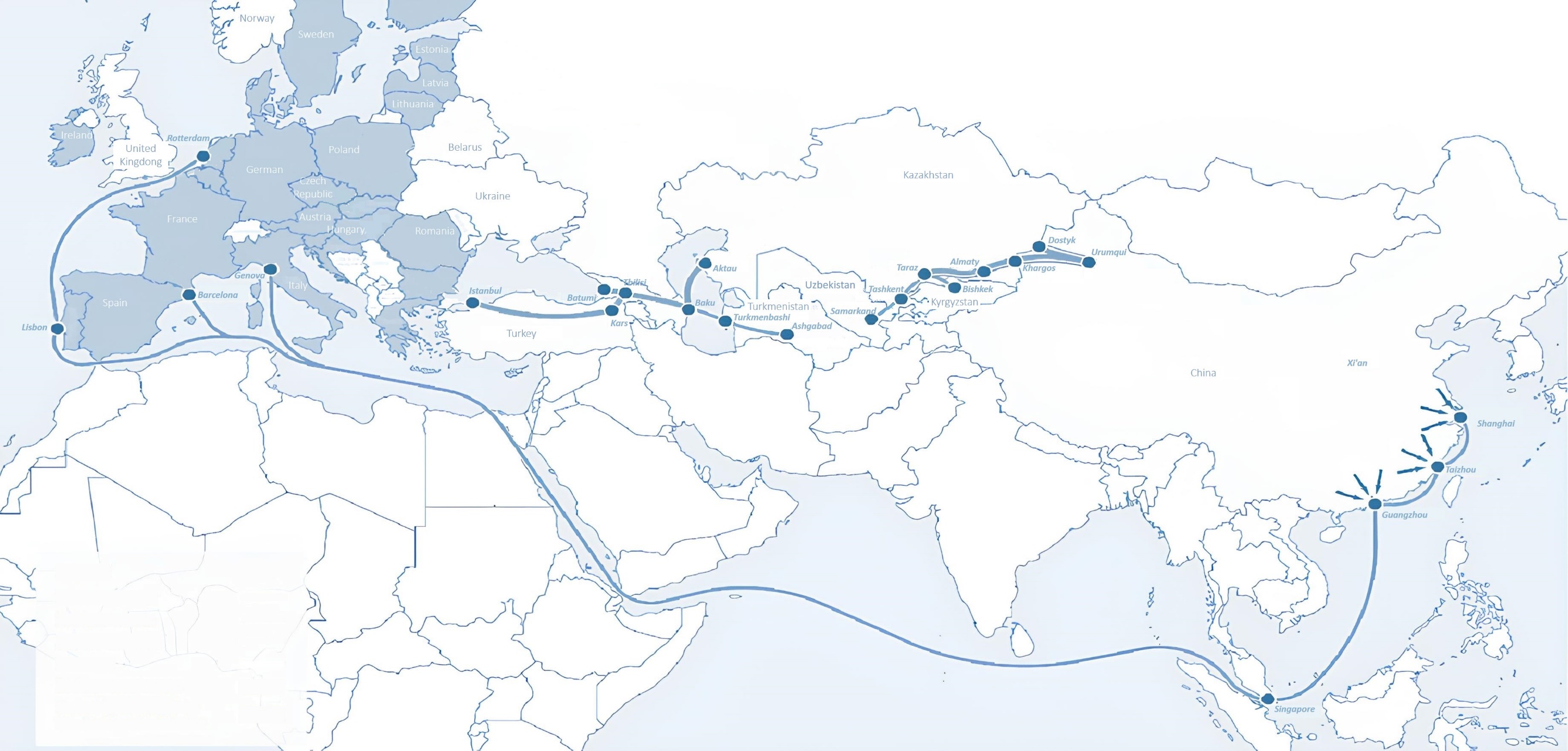 Sankt-Peterburg
Tallin
Latvia
Riga
Moscow
Klaipeda
Hamburg
Minsk
Berlin
Brest
Povorina
Kyiv
Essen
Lviv
Kandiagash
Paris
Volgograd
Chop
Aktogay
Ulan-Bator
Saksaulskaya
Astraxan
Beyney
Bayangal-Mangal
Osh
Kashgar
Malatya
Mersin
Mazar-i-Sharif
Saraxa
Xirat
Afghanistan
Peshavar
Iran
Pakistan
Bandar-e-Abbas
Chakhbahar
Karachi
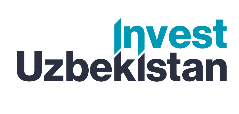 Flights from Tashkent and other airports of Uzbekistan
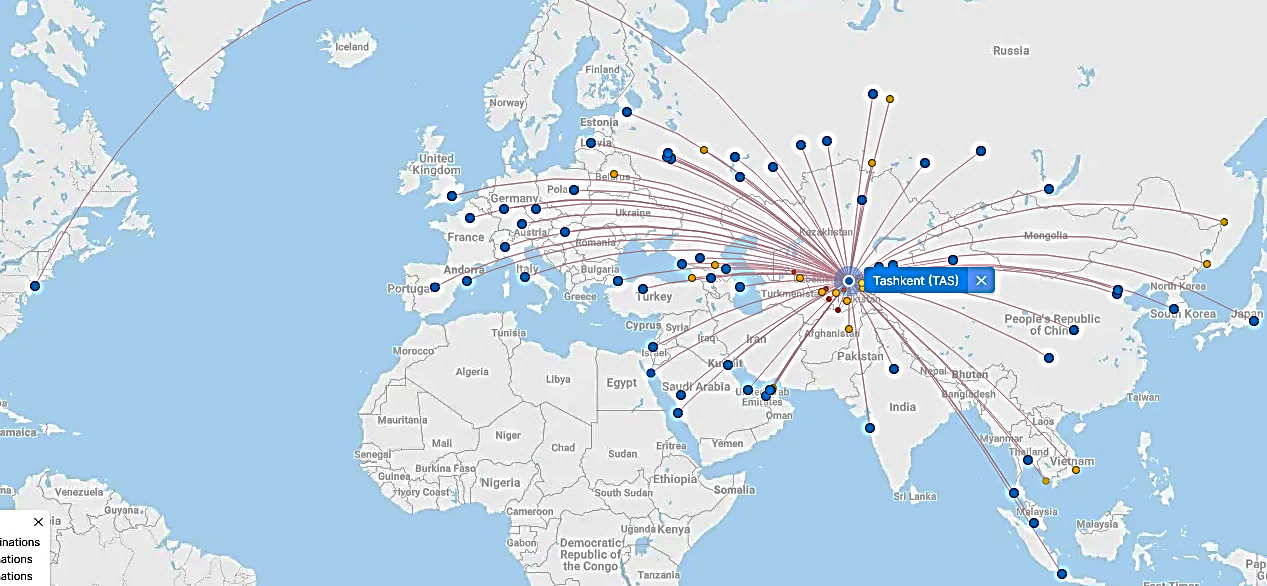 New York
Visa-free regime for tourists from 90 countries of the world

59 different airlines operate at the Uzbekistan airport

There are 11 airports in the country, the main ones being Tashkent, Samarkand, and Bukhara..